B-309 BİYOKİMYA II
X.HAFTA
ONUNCU HAFTA  DERS İÇERİĞİ
Memelilerde bazı dokuların metabolik aktifliklerini sürdürebilmeleri tamamen glukoza bağlıdır.
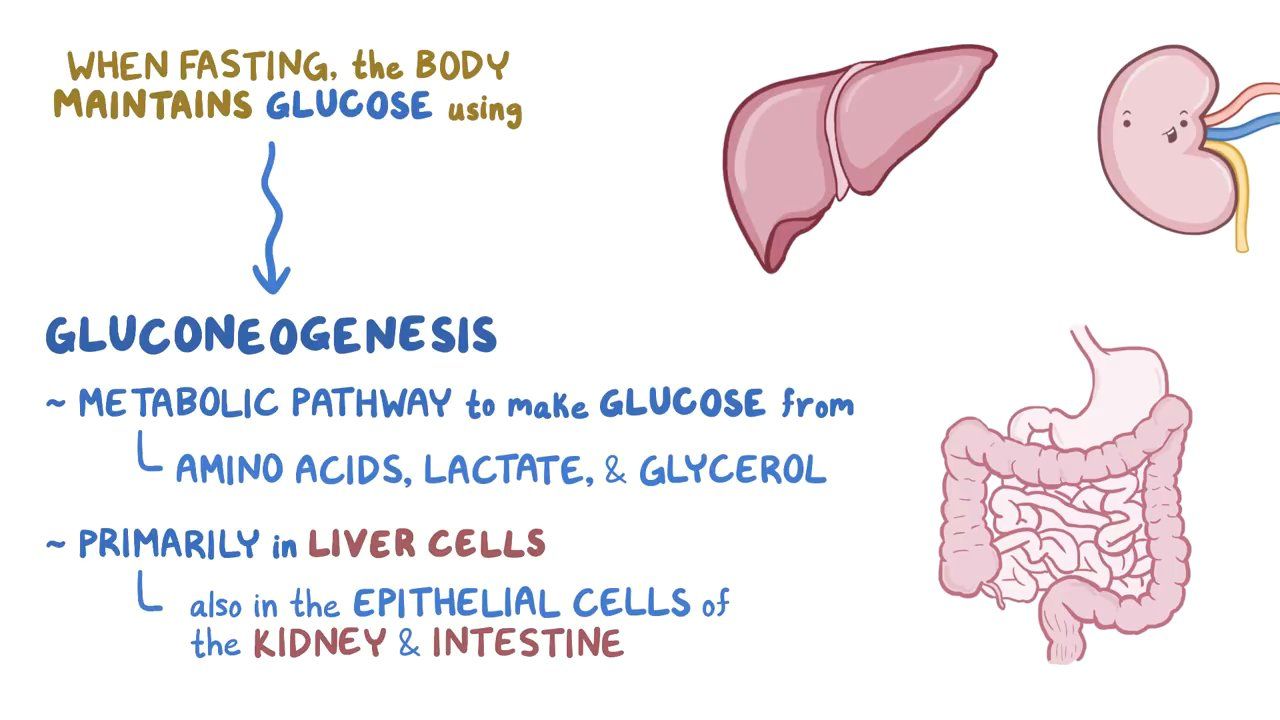 https://www.google.com/url?sa=i&url=https%3A%2F%2Fwww.osmosis.org%2Flearn%2FGluconeogenesis&psig=AOvVaw2hsk3QIDBOdC-046ha9vRm&ust=1589395958602000&source=images&cd=vfe&ved=0CAIQjRxqGAoTCOCjh-X_rukCFQAAAAAdAAAAABCNAQ
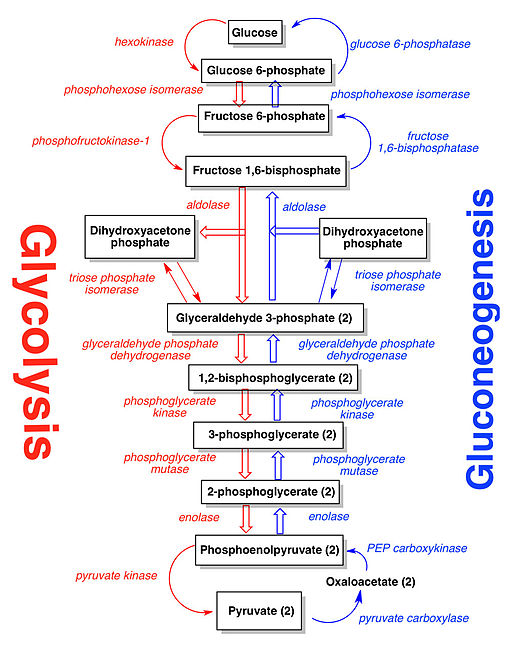 https://www.google.com/url?sa=i&url=http%3A%2F%2Fstep1.medbullets.com%2Fbiochemistry%2F102052%2Fgluconeogenesis&psig=AOvVaw2hsk3QIDBOdC-046ha9vRm&ust=1589395958602000&source=images&cd=vfe&ved=0CAIQjRxqFwoTCOCjh-X_rukCFQAAAAAdAAAAABAI
İnsan beyni, eritrositler ve bazı dokular için kandan alınan glukoz tek veya ana yakıt kaynağıdır.
Bu nedenle karbohidrat olmayan kaynaklardan glukoz sentezlenebilir.
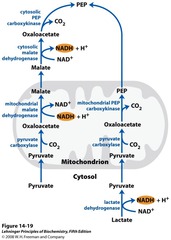 https://www.google.com/url?sa=i&url=http%3A%2F%2Fglycogen-1.blogspot.com%2F2016%2F10%2Fnew-gluconeogenesis-occurs-chiefly-in.html&psig=AOvVaw2hsk3QIDBOdC-046ha9vRm&ust=1589395958602000&source=images&cd=vfe&ved=0CAIQjRxqFwoTCOCjh-X_rukCFQAAAAAdAAAAABA-
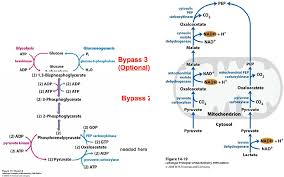 https://www.google.com/url?sa=i&url=https%3A%2F%2Fwww.studocu.com%2Fes%2Fdocument%2Funiversidad-pablo-de-olavide%2Fbioquimica-metabolismo-y-su-regulacion-docencia-en-ingles%2Fapuntes%2Funit-34-gluconeogenesis%2F6521747%2Fview&psig=AOvVaw2hsk3QIDBOdC-046ha9vRm&ust=1589395958602000&source=images&cd=vfe&ved=0CAIQjRxqFwoTCOCjh-X_rukCFQAAAAAdAAAAABBC
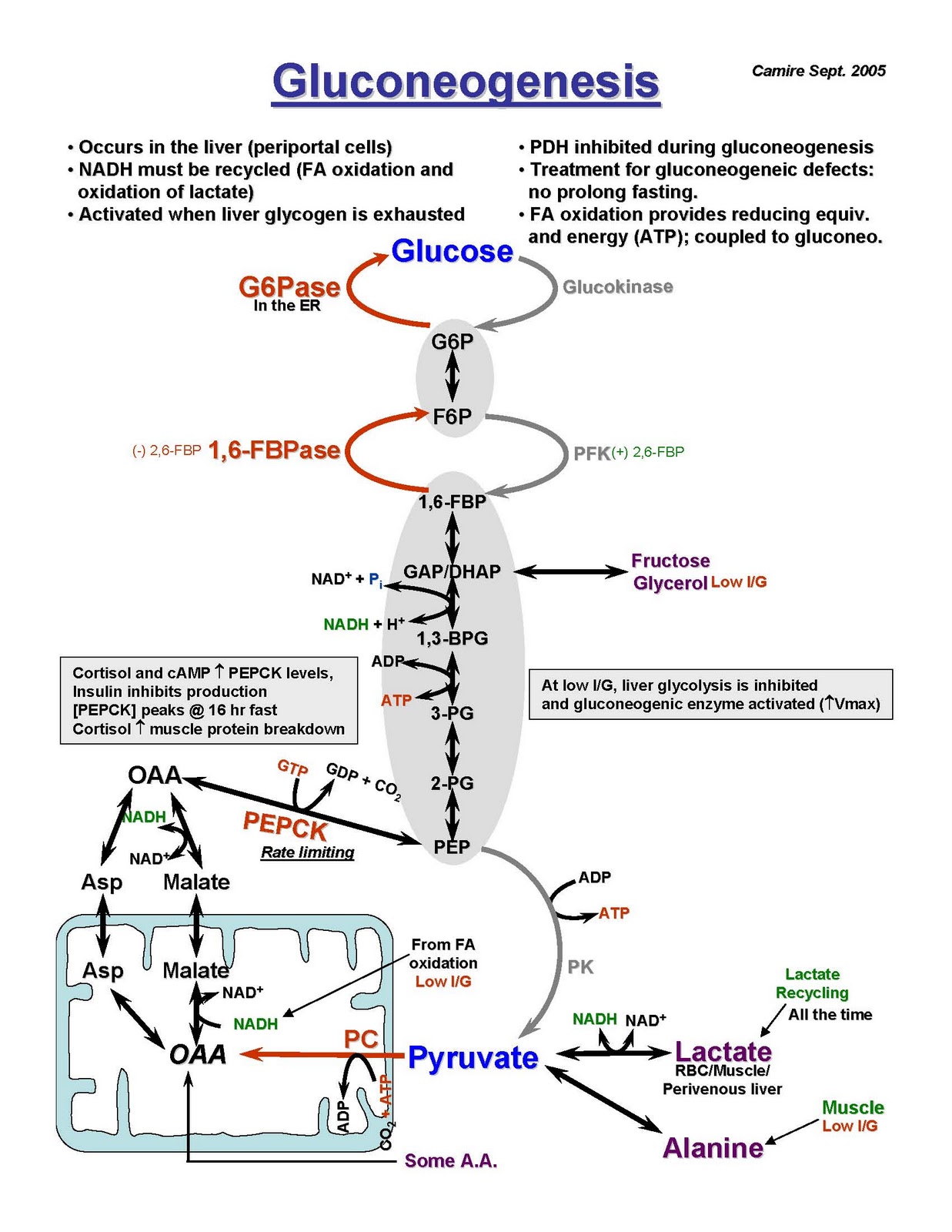 https://www.google.com/url?sa=i&url=http%3A%2F%2Fglycogen-1.blogspot.com%2F2016%2F09%2Fnew-gluconeogenesis-pathway-video.html&psig=AOvVaw2hsk3QIDBOdC-046ha9vRm&ust=1589395958602000&source=images&cd=vfe&ved=0CAIQjRxqFwoTCOCjh-X_rukCFQAAAAAdAAAAABBJ
Glukoneogenez tüm hayvanlarda, bitkilerde ve mikroorganizmalarda görülür.
Laktat, piruvat veya bazı amino asitlerden glukoz oluşum yolları,
Reaksiyonları ve enzimleri
Glukoneogenez ve glikoliz birçok basamağı ortak kullansalar da üç yolda yer alan enzimlerin geridönüşümü termodinamik açıdan aynı enzimlerle aşılamaz. Bu nedenle üç yolda yer alan enzimler başka yollarla aşılır.
Glukoneogenezde aşılması gereken reaksiyonlar glikolizdeki piruvat kinaz, fosfofruktokinaz-1 ve hegzokinaz enzimleridir.
Piruvattan fosfoenolpiruvata dönüşüm tek basamakla aşılamaz ve iki farklı yol bulunmaktadır.
Piruvat + HCO3- +ATP                       oksaloasetat + ADP + Pi

Oksaloasetat + NADH + H+                           L-malat + NAD+

L-malat + NAD+                                       Oksaloasetat +  NADH + H+ 

Enzimler; piruvat karboksilaz, malat dehidrogenaz, PEP karboksikinaz
Oksaloasetat + GTP              
                                       PEP + CO2 + GDP 
Piruvat + ATP+ GTP+ HCO3- 
                      PEP + ADP + GDP + Pi + CO2

Sitozoldeki NADH/ NAD  konsantrasyon oranı PEP ın oluşum yolunu belirlemektedir.
Mitokondrideki konsantrasyon sitozoldeki NADH/NAD oranının 105 katıdır. Bu da piruvattan PEP ın oluşum yolunun tercihini belirlemektedir.
Fosfofruktokinaz-1 enzimi früktoz 1,6-bifosfataz-1 enzimi tarafından
dönüştürülür (fruktoz-6-fosfat oluşumu).

Üçüncü baypas reaksiyonu ise Glukoz 6-fosfataz tarafından gerçekleştirilir. Bu şekilde serbest glukoz oluşur.
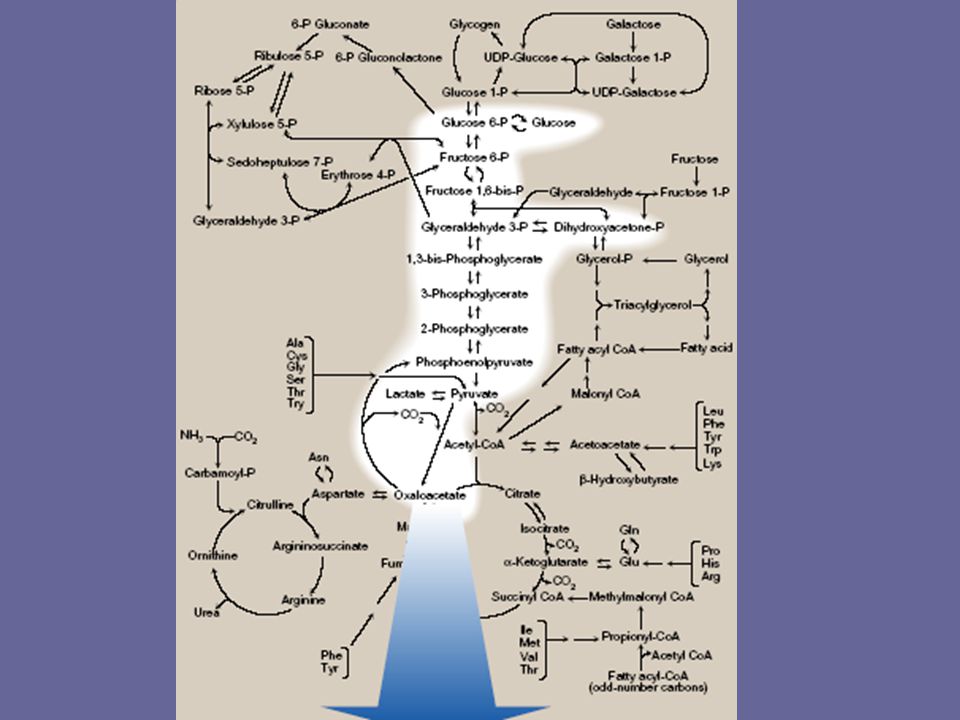 https://www.google.com/url?sa=i&url=https%3A%2F%2Fslideplayer.com%2Fslide%2F5333573%2F&psig=AOvVaw2hsk3QIDBOdC-046ha9vRm&ust=1589395958602000&source=images&cd=vfe&ved=0CAIQjRxqFwoTCOCjh-X_rukCFQAAAAAdAAAAABBs
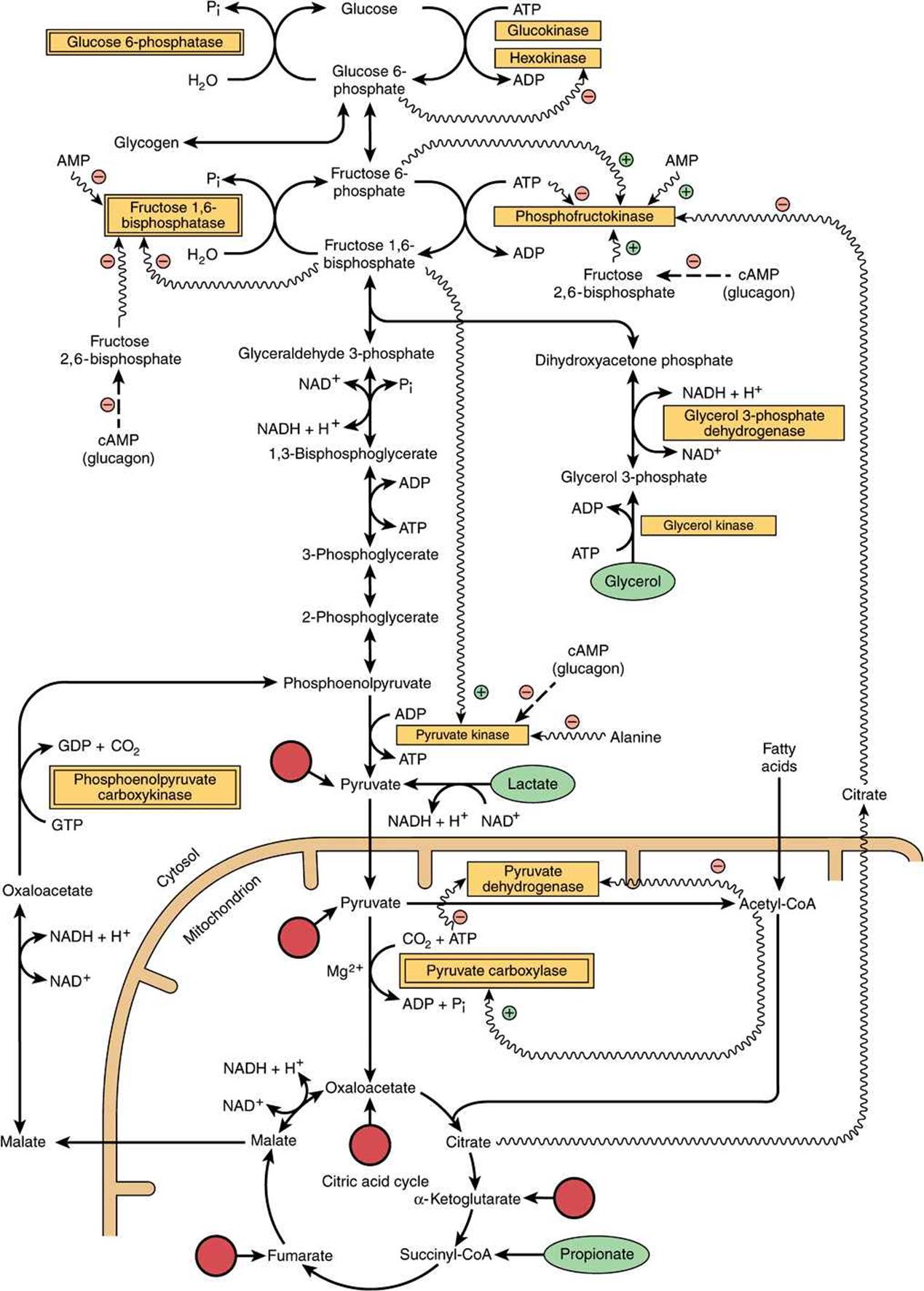 BU KONUNUN TÜM DETAYLARI BİYOKİMYASAL FORMÜLLER YAZILARAK ENZİM VE TOPLAM REAKSİYONLARLA BİRLİKTE AÇIKLANACAKTIR.
KAYNAKÇA
Başlıca Kaynak: Lehnınger Biyokimyanın İlkeleri, Davıd L.Nelson, Mıchael M. Cox, Beşinci Baskıdan Çeviri, Çeviri Editörü; Y. Murat Elçin, Palme Yayıncılık, 2013.
Principles of Biochemistry, H. R. Horton, L. A. Moran, K. G. Scrimgeour, M. D. Perry, J. D. Rawn, Pearson Prentis Hall, 2006.

Color Atlas of Bıochemıstry, J. Koolman, K. H. Roehm, Georg Thıeme Verlag, 2005.
Harper’s Illustrated Bıochemıstry, R. K. Murray, D. K. Granner, P. A. Mayes, V. W. Rodwell, Lange Medıcal Books/McGraw-Hıll Medıcal Publıshıng Dıvısıon, 2003.

Basic Concepts in Biochemistry, A Student’s Survival Guide, H. F. Gilbert, McGraw-Hill Health Proffesions Division, 2000.